The Ultimate Block Party
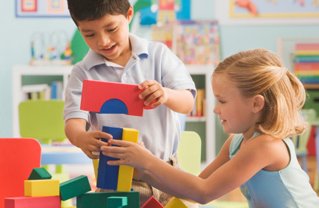 Objectives
Setting Up For Block Play
 Suggested Materials and Accessories
 Block Play and Spatial Development
 Cross Curricular Ideas with Blocks
 Activities and Strategies
Small Group Activity
How Do Blocks Help Children Learn With?
Topics
Physical Development
Social/Emotional Development
Creativity
Cognitive Development
Math
Science
Language and Literacy
Physical Development
PHYSICAL
Coordination 
Visual Perception 
Motor Development 
Spatial Orientation 
Fine Motor Coordination
Social and Emotional Development
SOCIAL/EMOTIONAL
Competence
Success 
Self Esteem 
Autonomy 
Initiative 
Equality 
Cooperation
Negotiation
Compromise
Responsibility 
Leadership 
Social Studies Concepts 
Emotional Release
Creativity
CREATIVE
Associations 
Relationships 
Problem-solving 
Finding New Solutions 
Sensory Exploration
Cognitive Development
COGNITIVE
Symbolization and Representation 
Comparisons 
Classification 
Concepts
Directionality 
Sequence 
Divergent Thinking 
Logical Reasoning
Math Development
MATH
Area 
Size 
Order 
Space 
Shapes 
Numbers 
Mapping 
Patterns
Measuring 
Fractions 
Operations 
Estimating 
Negative Space 
Adding 
One to One Correspondence 
Seriation
Science Development
SCIENCE
Weight
Height 
Gravity 
Balance 
Symmetry 
Textures 
Action/Reaction
Cause and Effect 
Spatial Visualization
 Simple Machines
Language and Literacy Development
LANGUAGE/LITERACY
Labeling 
Vocabulary 
Recalling Stories 
Creating/Dictating Stories 
Sentence Structure 
Making and Using Signs 
Using Books as Resources 
Using Writing
Setting up for Block Play
Materials Needed
Space Needed
Rules and Expectations
Materials Needed
Blocks
Different Sets of Blocks
Block Accessories
Block Storage and Accessibility
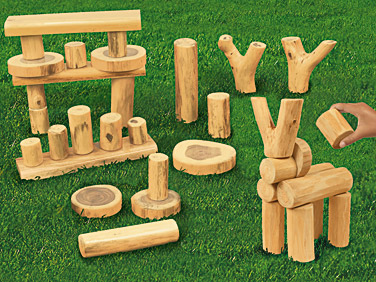 Types of Building Materials
Blocks
Accessories
Hollow Blocks
Unit Blocks (Hard or Soft)
Small Blocks (unit blocks)
Arch Blocks
Nature Blocks
Cars and Trucks
Buildings
Street Signs
Multicultural People
Animals
Trains and Tracks
Space Needed
Is the block area in a location free from traffic?
 Are the boundaries clear? 
Are visual distractions minimized?
Are the blocks arranged on shelves orderly and attractively conductive to constructive play? 
Is the area carpeted to reduce noise?
ECERS and Block Play
How does your Block Play Area Rate?
ECERS & Block Play
Do
Do Not
Have Enough Block Sets
Have atleast 20 Blocks per Child 
Have plenty of Accessories
Enough Clean Floor Space for 3 Children
Blocks are Accessible for Daily Use
Organized and Labeled
Count Small Blocks as a Block
Anything that Links, can Velcro or is Magnetic
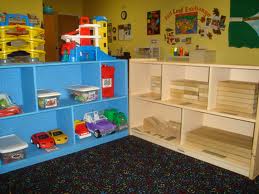 Group Activity
What Rules Do We Have in the Block Play Area?
Setting up Expectations
We build with blocks, not throw them. 
You may knock down only the tower you build. 
You may build as tall as you are. 
We keep the blocks on the carpet. 
We build away from the shelves. 
We build away from others. 
We take only what we will use.
Before, During & After
BEFORE
AFTER
Make sure Block area is organized
Include accessories related to current curriculum interests
Avoid setting out every accessory the school owns
Discuss their Creation
Clean Up Strategies???

Encourage Learning
Model 
Make It Fun
Shelves, NOT Bins
Start Clean Up Early
During:What’s My Role?
Facilitate
Encourage
Offer Suggestions 
Avoid Taking Over 
Be Patient
Document
Expand Curriculum
Language
Math
Science
Group Activity
What Conversations and/or Questions Are We Having in Blocks?
Examples of Conversations & Questions
I see that you used a lot of triangles in your building.
Your building is high in some places and low in some places. 
You used some long rectangles and some short rectangles.
There’s a big square that you made with four rectangles.
How did you make this building? 
How many blocks do you think you’ll need for your building?
How did it make you feel to build your structure?
More Examples
What did you use to make the ________?
How do you know this is a _______?
How are these ______the same?
How are these ______ different?
How did you get it to balance?
How did you make the bridge?
Can you think of a new way to ____?
Can you tell me a story about ____?
Pretend you are a ______? What would you be like? Feel like? 
Which _____ do you like best? Why?
What is the best thing about ___? Why?
Break Time
Be back in 15 minutes
Partner Interview
Stages of Block Play
Stage 1 - Carrying Blocks, Piling
Stage 2 - Creating Rows or Towers
Stage 3 – Bridging
Stage 4 – Enclosures
Stage 5 – Building with Patterns
Stage 6 – Using Structures in Dramatic Play
Stage 7 – Building Representations
Basic Block Building Vocabulary
Rows
Patterns
Columns
Towers
Enclosures
Spaces
Expanding Curriculum in Block Play
Understanding Spatial Awareness
Spatial awareness is usually defined that child will understand his/her location and the location of objects in relation to his/her body.
The key to promoting spatial awareness in children is to allow them to explore their surroundings. As children become more mobile, they are able to crawl and later walk to objects and gain for themselves an understanding of how many steps it takes them to reach a given object or a given location.
Promoting Spatial Awareness
Discussing locations
Using comparative terms
Talking about relationships. 
Measuring distances. 
Giving directions
Blocks and Math
What Activities Are We Using Math in Blocks?
Math Activities
Sorting Activities
Shape and Pattern Boards
Number Boards
Tape Measure
 Domino Effect
Science Activities
What Activities Are We Using Science in Blocks?
Science Activities
Scientific Method
Physics (Ramps and Pathways)
Animals
Farms
Dinosaurs
Zoo
Nature Blocks
Pulleys
Language Activities
What Activities Are We Using Language in Blocks?
Language Activities
Vocabulary, Vocabulary, Vocabulary
Traffic Signs
Labels
Oral Communication
Open Ended Questions
Follow the Directions
Creating or Retelling Stories
Drawing and/or Writing
Examples
Literacy Block Book
Masking Tape Town
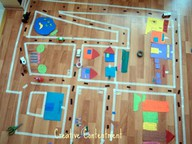 Other Curriculum Areas
What Activities Are We Incorporating Other Curriculum in Blocks?
Additional Activities
Arts
Props (Dramatic Play)
Creative Insight
Paper and Crayons

Social Studies
Geography and Maps
Neighborhoods
Jobs and Careers
Outdoor Play
Gross Motor
Nature Blocks
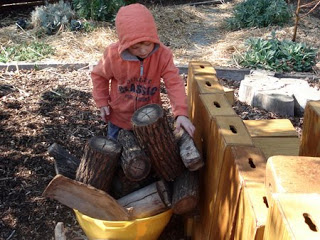